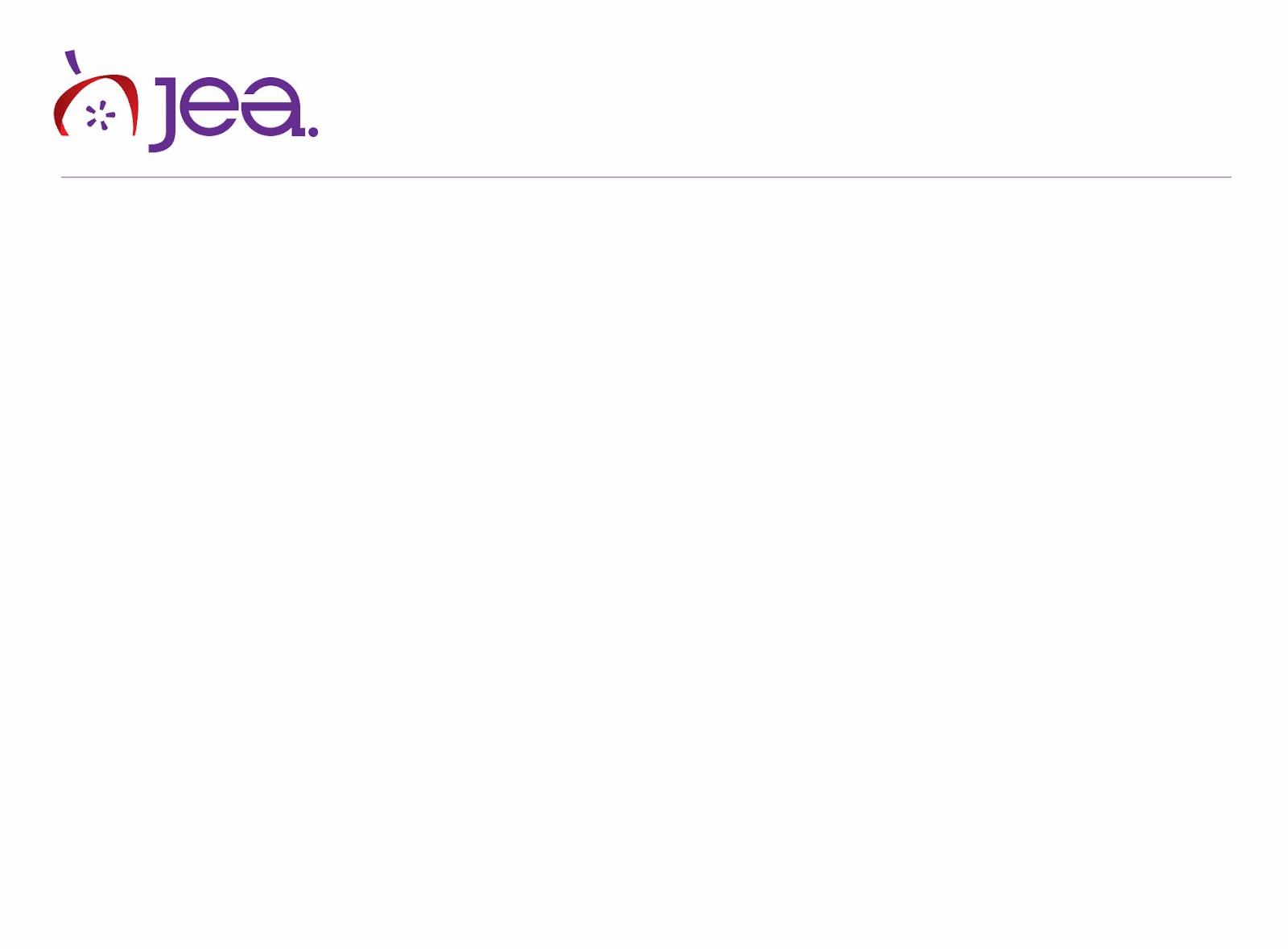 Print vs. Online Coverage
WEB
Quick response
Think about the steps you go through on a typical morning. When do you first check for messages on your phone or computer? Check your email? Your Facebook or Twitter? How and when would you find out if some big news event happened overnight?
Quick response
Now imagine the world before the Internet. 

How would your daily routine be different? How do you think you would find out if a big news event happened overnight?
How the Internet changed everything
morning news → 24 hour news
few reliable sources (newspapers, radio) → many sources with varying reliability
limited access to audience → anyone can have an audience
limited content space → unlimited space
expensive to gather information and publish → reduced expenses
Print vs. Web: Breaking news
Printed story is complete when published, though follow-up stories may appear later.
Online publishing happens in pieces as events unfold. News staff uses various methods to spread news: social media (Twitter), story updates throughout the day.
Print vs. Web: Presentation
Printed story may appear in a designed spread with visuals and infographics.
Online story may have visuals as well, including interactive photo galleries, video, or other kinds of multimedia.
Print vs. Web: Audience participation
Printed stories are typically produced by reporters for the publication, though outside voices may appear in editorials and letters to the editor.
Online stories might include (and link to) outside sources. First-hand accounts from witnesses may be shared by individuals and collected by media outlets.
Your turn
Using the Coverage Analysis Exercise, you will now look for examples of the differences we just learned about and other differences we may not have discussed.

Be prepared to share your findings.